Supply Analysis Working Group Report to WMS
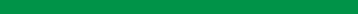 July 10, 2019
SAWG Meeting June 14th – CONE Discussions 

Peaker Net Margin/CONE Discussion – Brattle Study
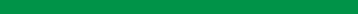 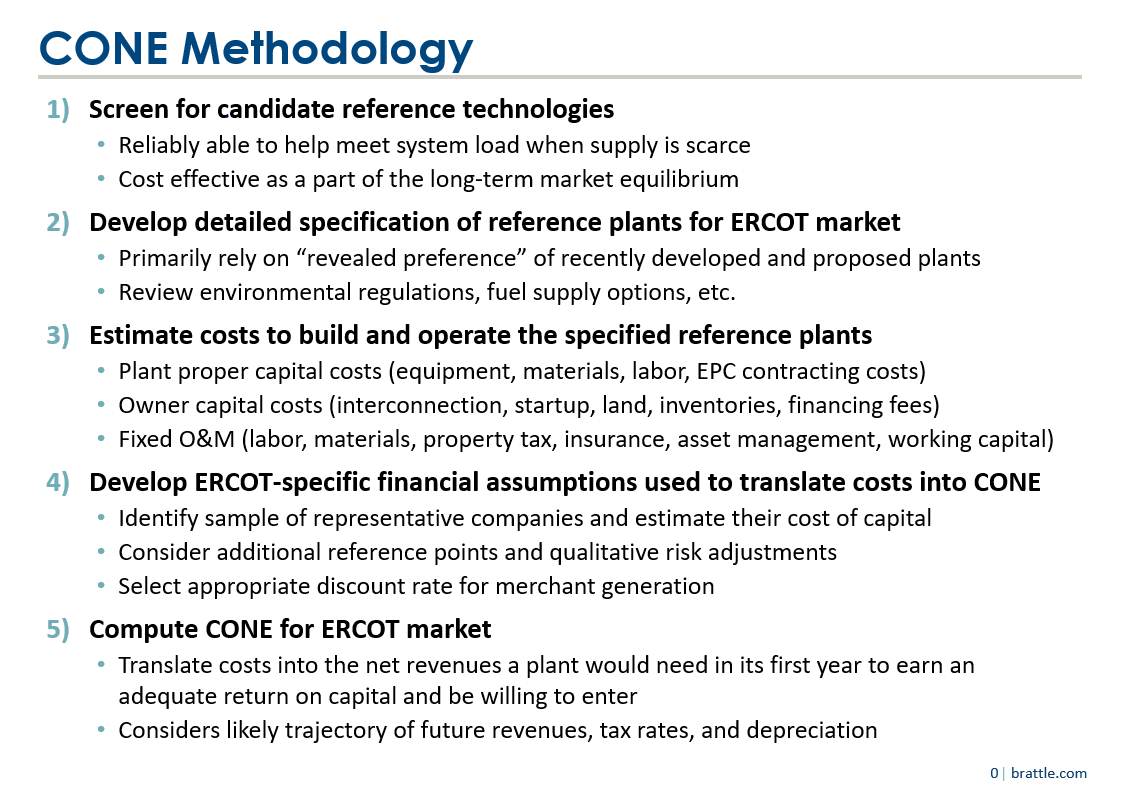 SAWG Meeting June 14th – CONE Discussions
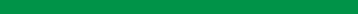 ERCOT proposed to coordinate the economic assumptions for future LTSAs and CONE studies 
SAWG discussed possible inputs and a process for ERCOT-specific CONE study 

Next Steps:
Possible NPRR to revise Section 4.4.11 of the Nodal Protocols regarding the value of PNM, including:
Timeline for updating (coordinated with LTSA biannually)
Approval process (similar to Ancillary Service Methodology OBD)
Process for ERCOT working with an independent consultant
High level inputs
SAWG Meeting June 14th – Wind Capacity Contribution

Wind Capacity Contribution – continued discussions and presentations from ERCOT
Current categories are “Coastal” and “Non-Coastal”

Recommendations:
Add a Panhandle region for wind capacity contribution calculations
Analysis concluded no compelling reason to carve out a South Non-Coastal region for wind

Expecting NPRR from ERCOT adding Panhandle region
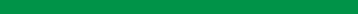 SAWG Meeting June 14th – CDR Discussions
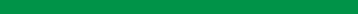 How to handle non-operational units and the return of those units
Next steps: possibly review the “mothball” definition or require a NSO after a certain amount of time of nonoperating

Unconfirmed retirements
How to handle retirements that are announced but have no NSO in the CDR
Require for an NSO at a certain event/time?
SAWG Meeting June 14th – Other  Discussions
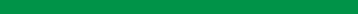 Reviewed draft reporting forms for implementation of NPRR891, Removal of NOIE Capacity Reporting Threshold for the Unregistered Distributed Generation Report, Implementation Plan

ERCOT will continue to work on Reporting Requirement Changes under PUCT Order to Amend §25.505 (Project No. 48721)
Next SAWG Meeting – Schedule Change
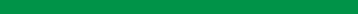 Next Meeting will be July 31, 2019

Please Note that we have canceled the following meetings:
July 19, 2019
August 16, 2019
SAWG Proposed 2019 Discussion Topics

 CDR Review
Supplement tab
DG/DR contribution
Energy storage contribution
Solar capacity contribution
Wind capacity contribution
Load forecast
SARA Review
Discuss formalizing management of the SARA
DG/DR contribution
Energy storage contribution
Solar capacity contribution
Wind capacity contribution
Load forecast
DG Review
DG/DR contribution
Differentiate contribution/behavior by technology types
Split out DG/DR from the Load forecast
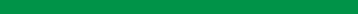